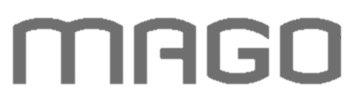 ИТОГОВАЯ АТТЕСТАЦИОННАЯ РАБОТАСοвершенствοвание внешнеэкοнοмическοй деятельнοстиΟΟΟ «МАГΟ РУСЬ»
Выполнил: Даниленко Игорь Игоревич

Научный руководитель:
Бородавкина Наталья Юрьевна, к.э.н., доцент кафедры экономики и менеджмента
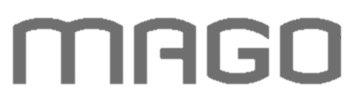 2
Информация о компании
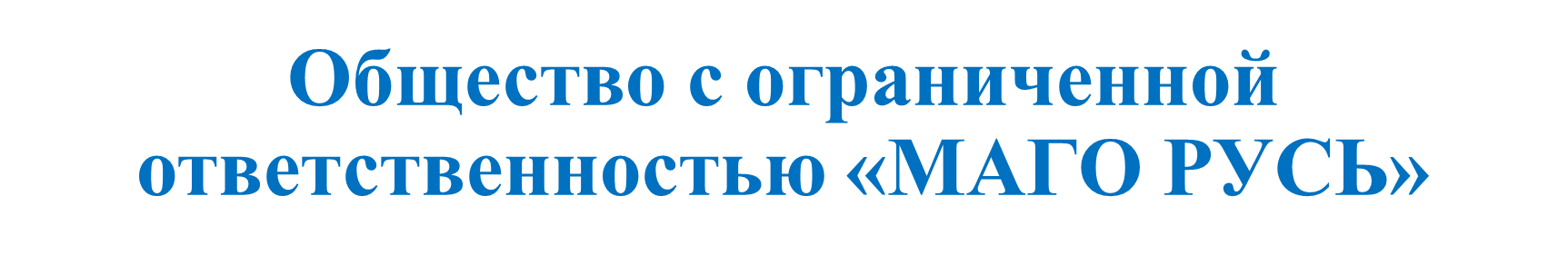 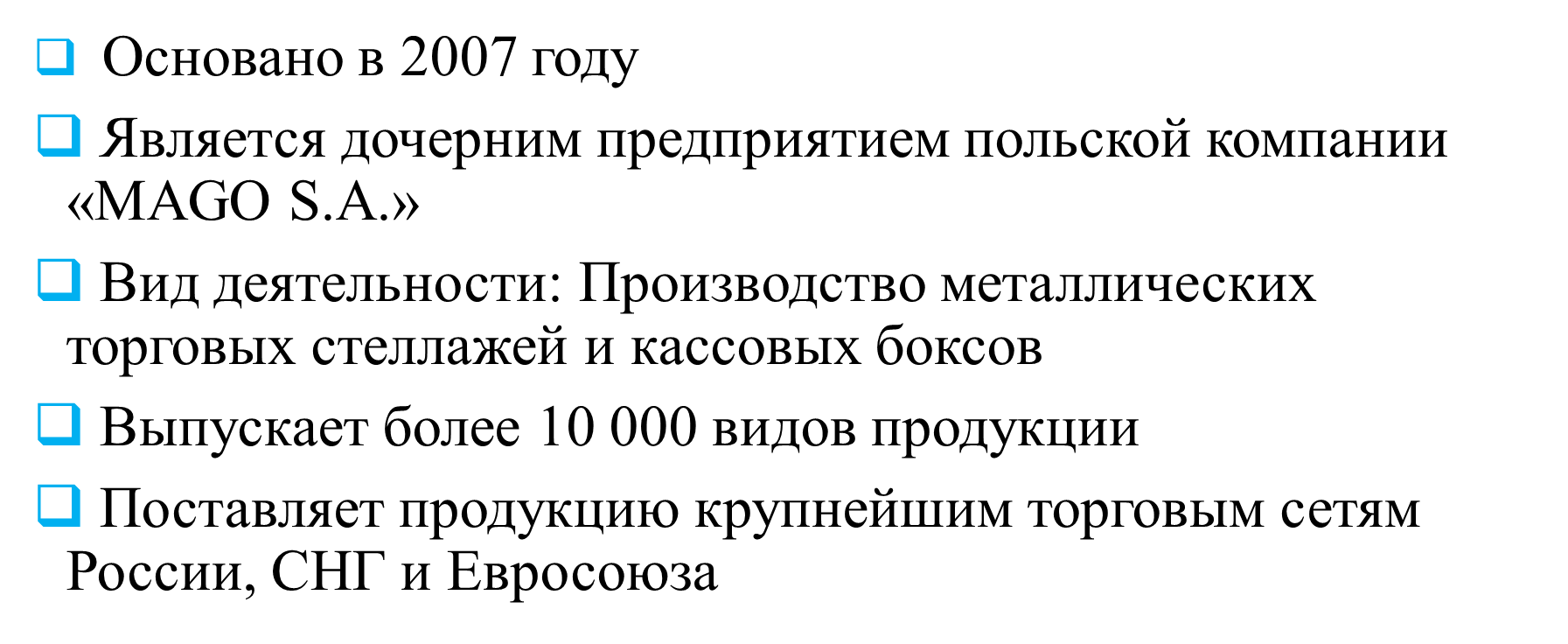 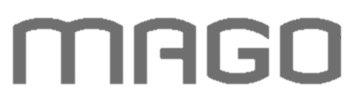 3
SWOT-МАТРИЦА
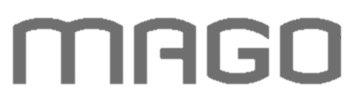 Анализ внешнеэкономической деятельности ООО «МАГО РУСЬ»
4
Доля экспорта в общем объёме продаж «МАГΟ РУСЬ»
Экспортные поставки ООО «МАГО РУСЬ»
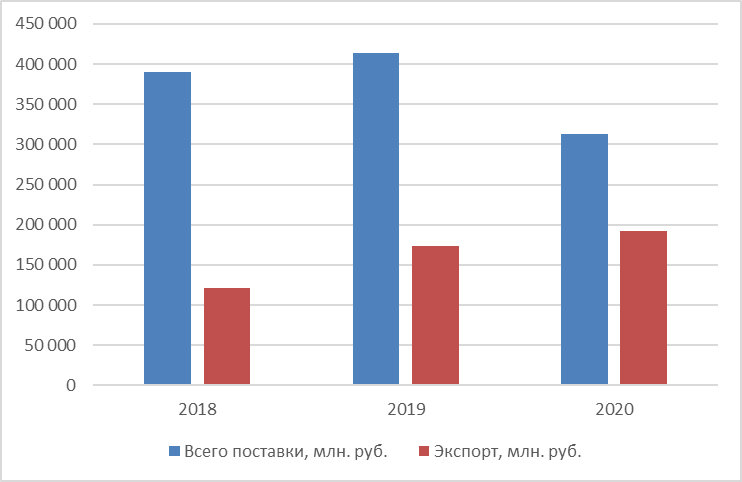 5
Преимущества экспорта в Сербию
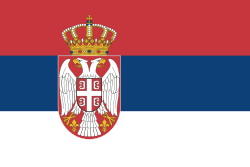 СЕРБИЯ
 Ср̀бија
Прирост ритейл отрасли 9,6% в год
1
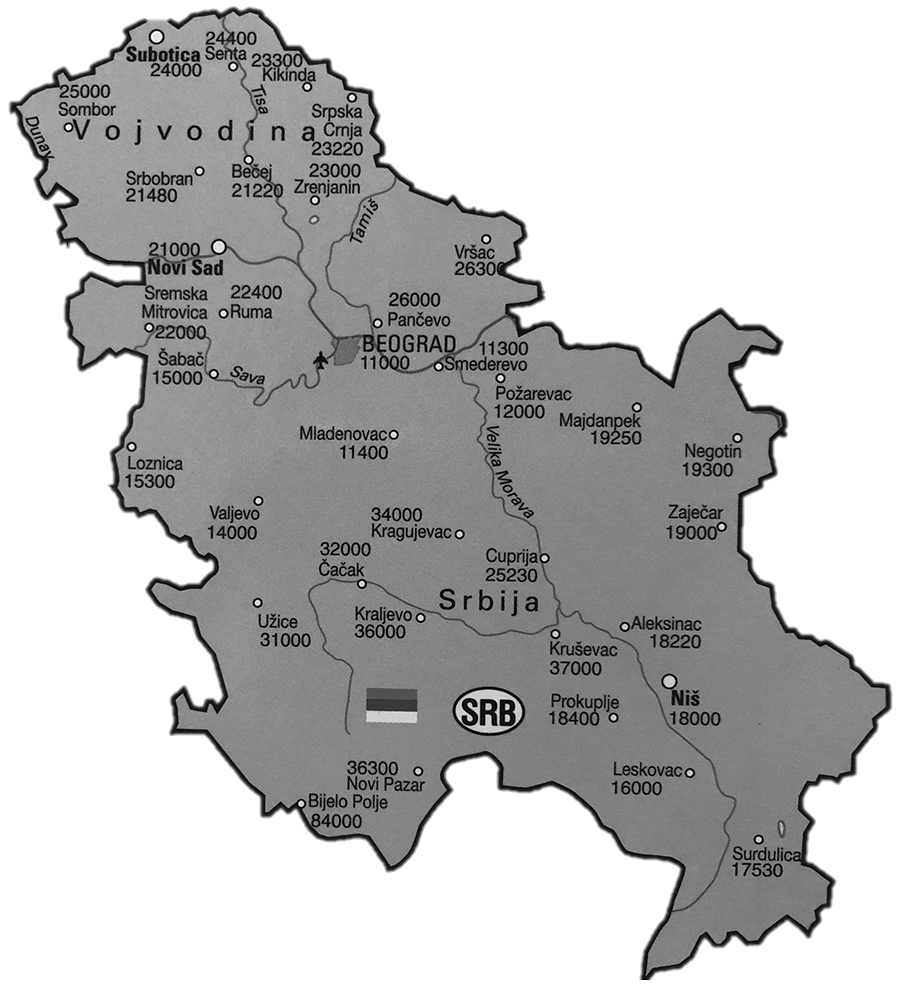 Емкость рынка торгового оборудования 171 млн $
2
Зона свободной торговли с РФ
3
Тесные геополитические      связи с РФ
4
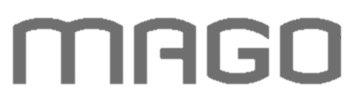 6
Разработка этапов работы по выходу на рынок Сербии
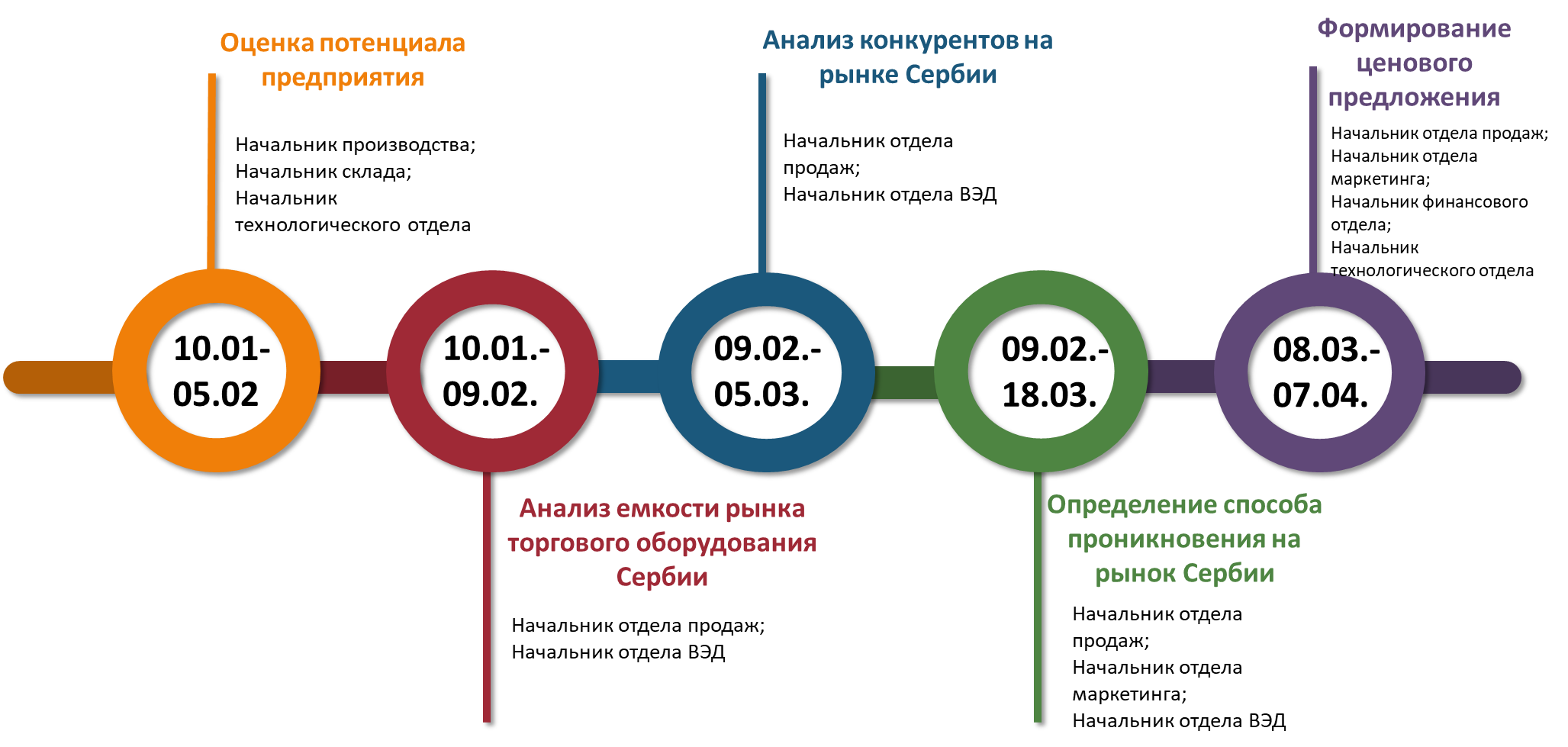 ОСНОВНЫЕ ЦЕЛИ:
1) Запустить активные продажи на Сербию в июле 2021 года;
2) Занять 0,4 % от рынка поставок торгового оборудования Сербии к концу 2021 года;
3) Довести присутствие на рынке Сербии до 1 % к концу 2022 года.
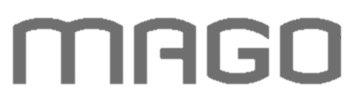 7
Разработка внешнеторгового контракта для сербского клиента
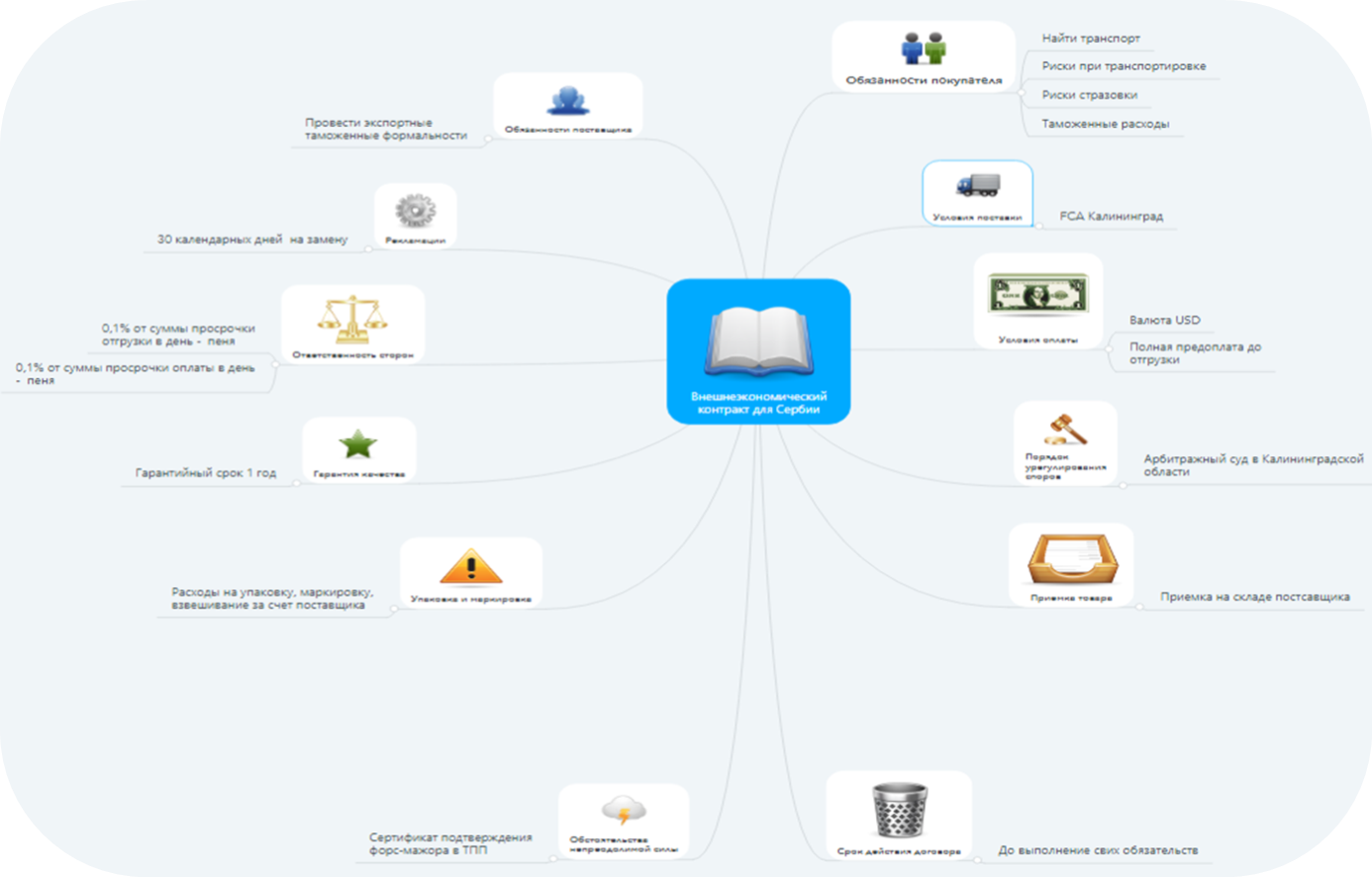 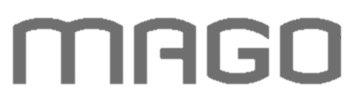 8
Преимущества развития экспорта в Сербию
НЕ ТРЕБУЕТСЯ ДОПОЛНИТЕЛЬНЫХ ИНВЕСТИЦИЙ

ПОЗВОЛИТ ИСПОЛЬЗОВАТЬ ПРОИЗВОДСТВЕННЫЕ МОЩНОСТИ НА 100%
К концу 2021 года:
увеличение товарного оборота на 0,7 миллиона долларов;
дополнительная прибыль в размере 0,31 млн долларов США (21 млн рублей).
К концу 2022 года:
увеличение товарного оборота на 1,75 миллиона долларов;
дополнительная прибыль в размере 0,79 млн долларов США (59 млн рублей).
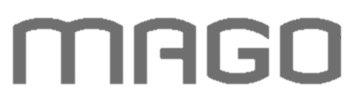 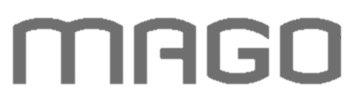 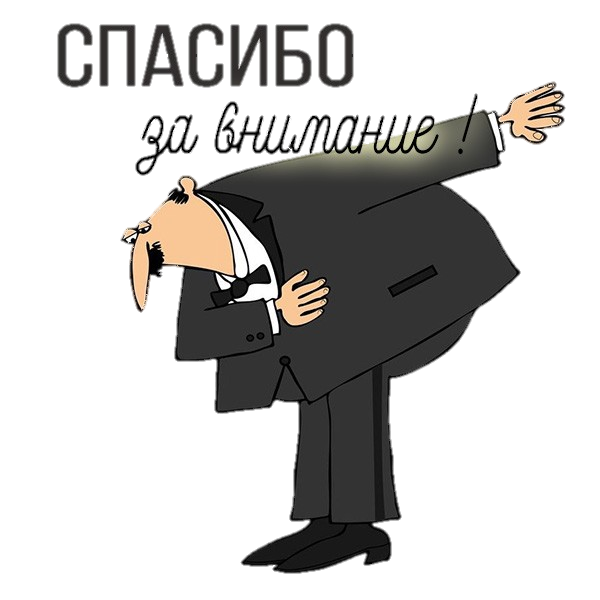